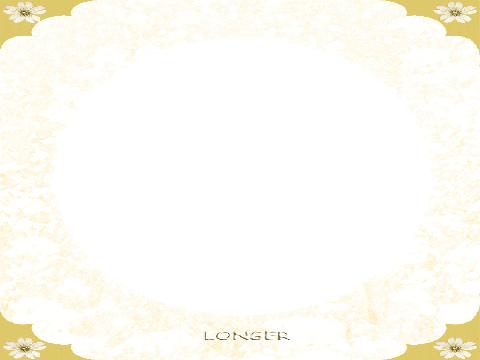 TRƯỜNG MẦM NON HOA MAI
Bé vui học toán
Lĩnh vực phát triển nhận thức.
Đề tài :Toán “Đếm, chữ số, số lượng trong phạm vi 7 và đếm theo khả năng”
Đối tượng : 5 - 6 tuổi.
Giáo viên : Nguyễn Thị Huệ
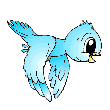 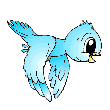 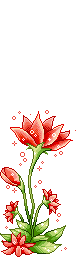 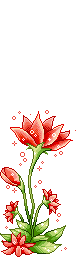 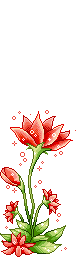 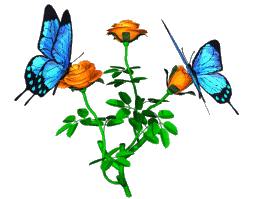 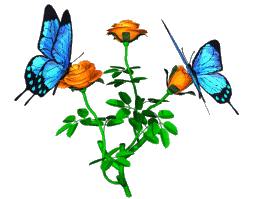 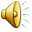 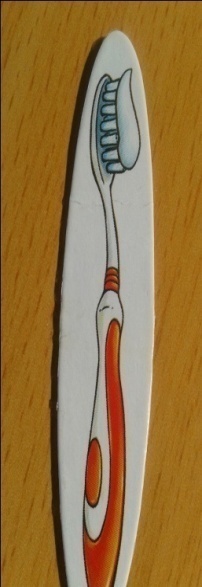 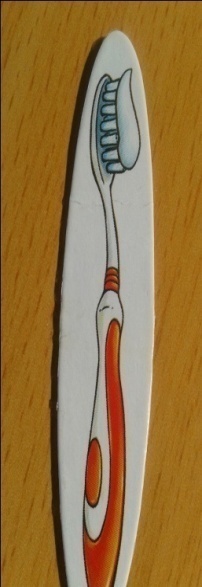 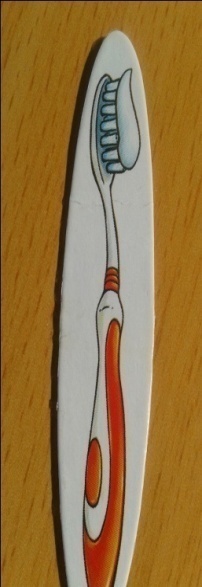 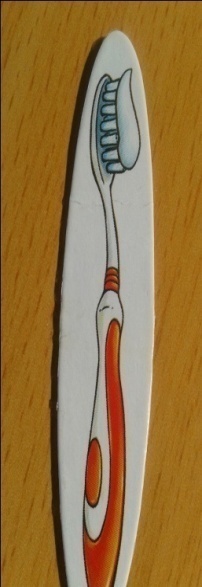 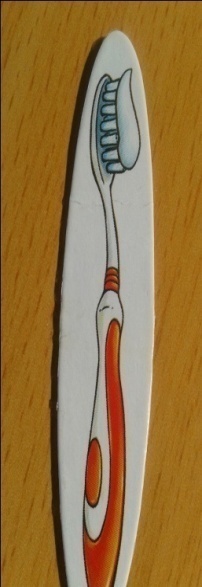 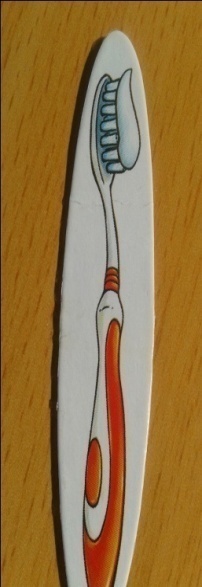 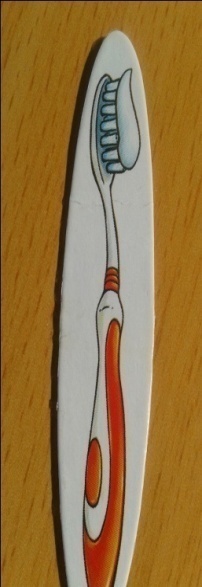 7
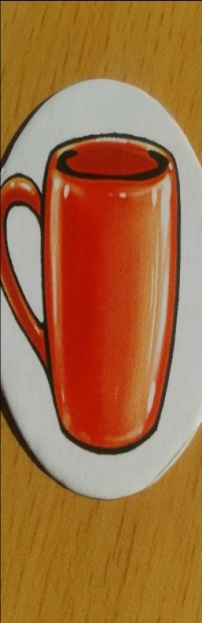 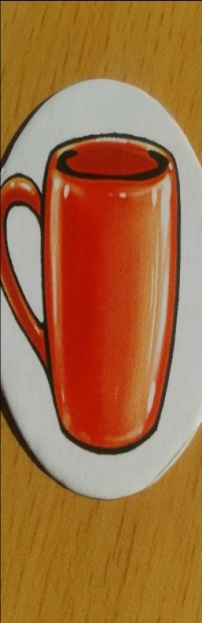 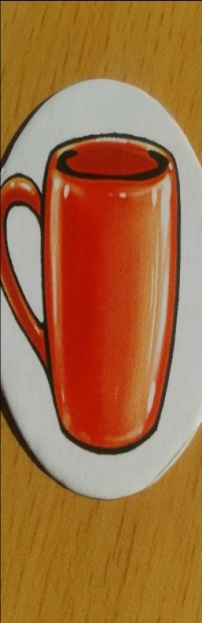 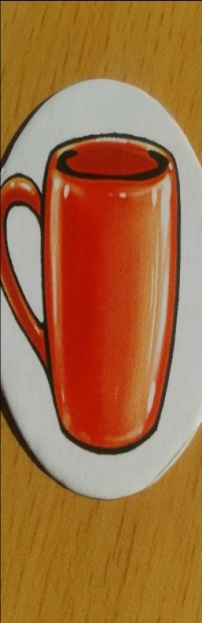 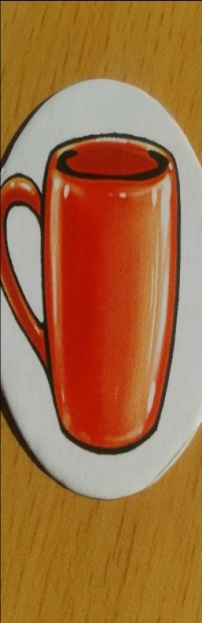 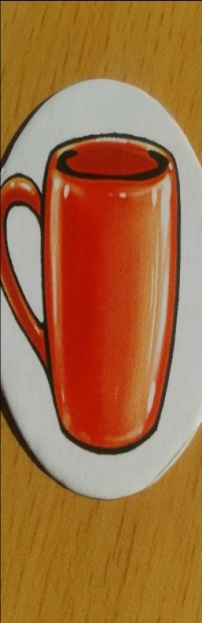 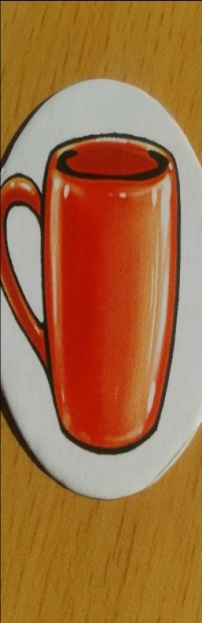 7
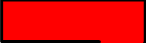 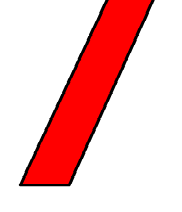 Số thứ tự
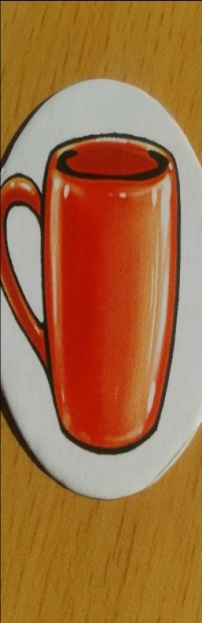 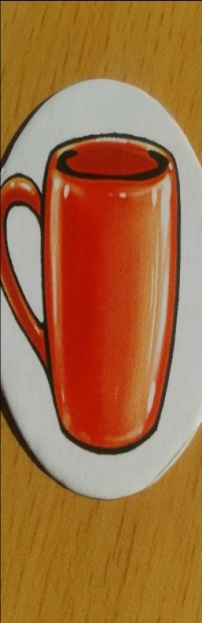 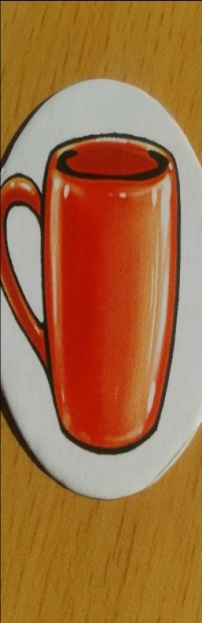 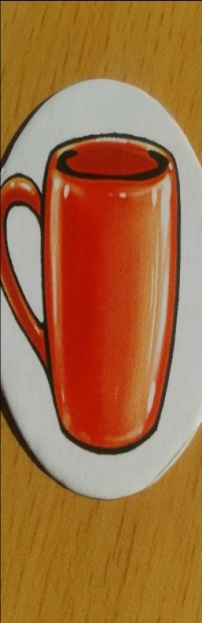 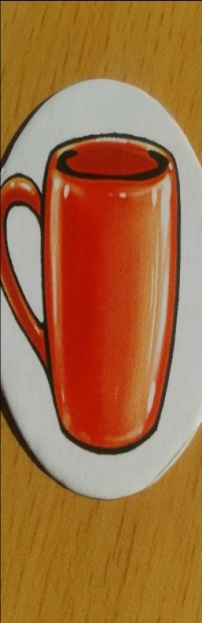 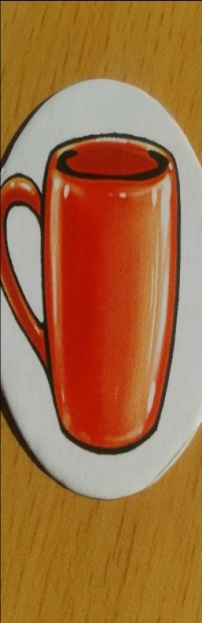 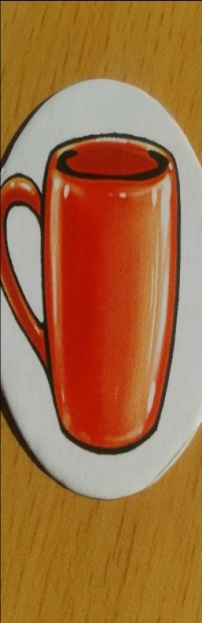 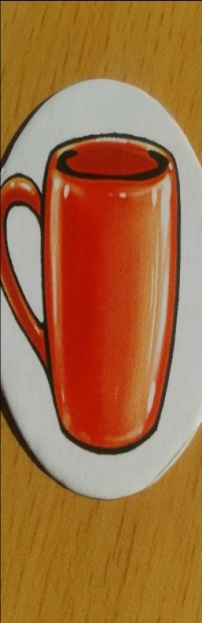 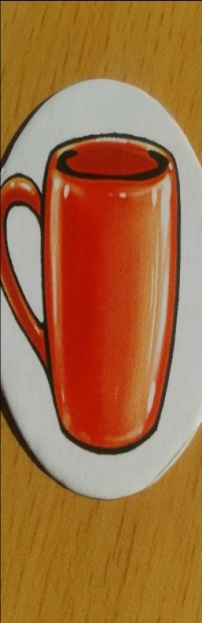 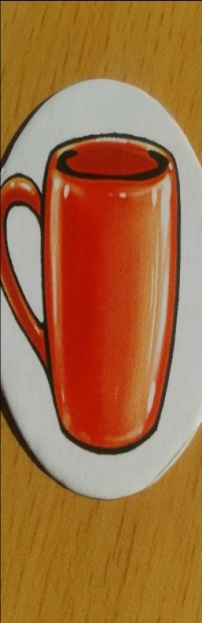 10
1
2
3
4
5
6
7
8
9
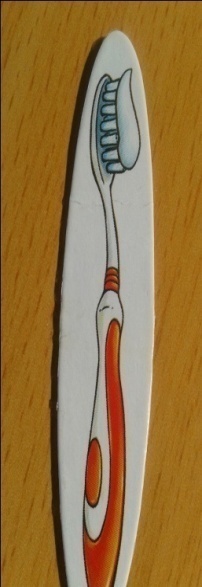 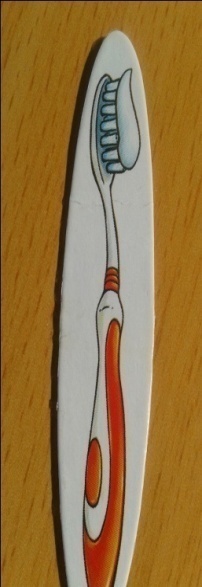 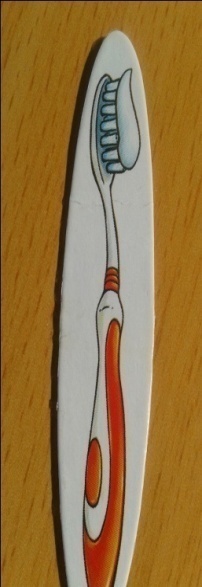 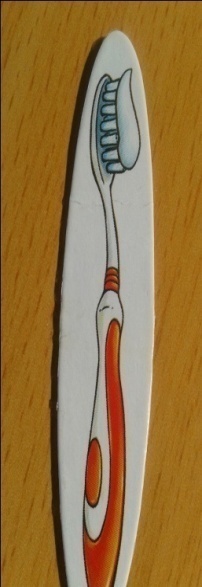 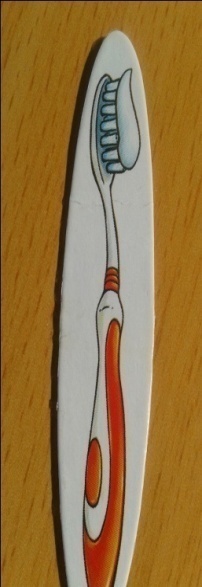 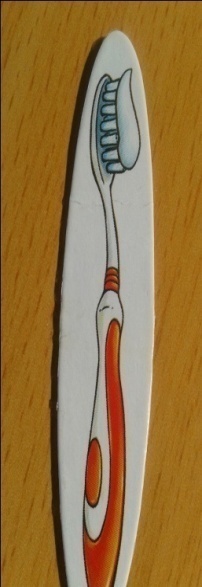 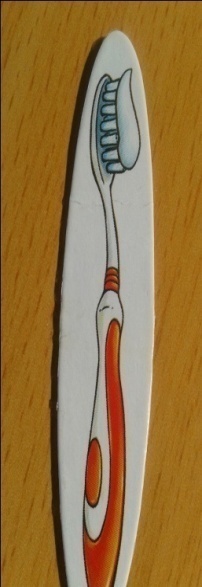 7
7
6
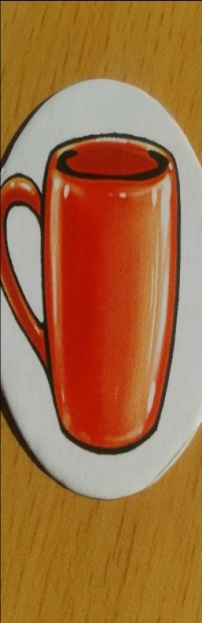 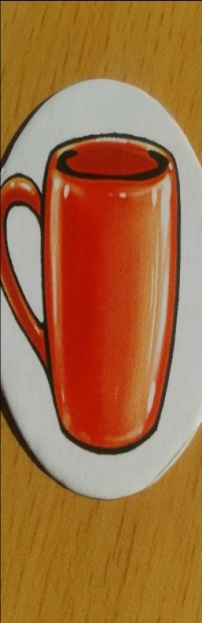 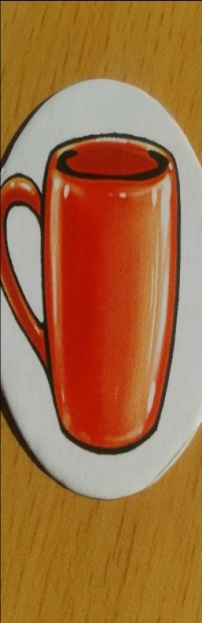 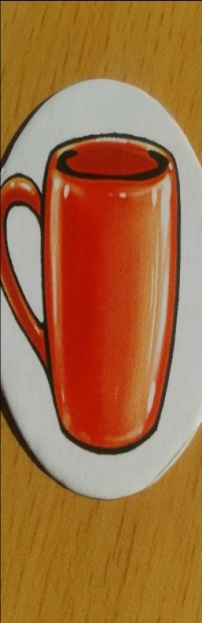 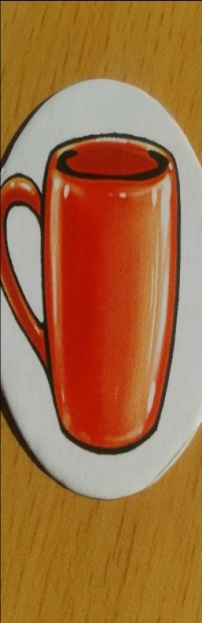 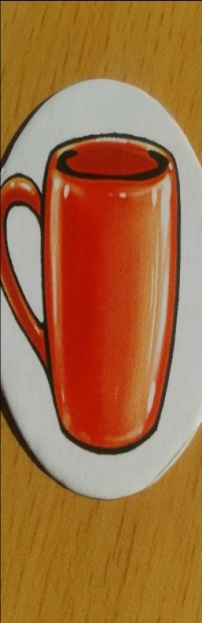 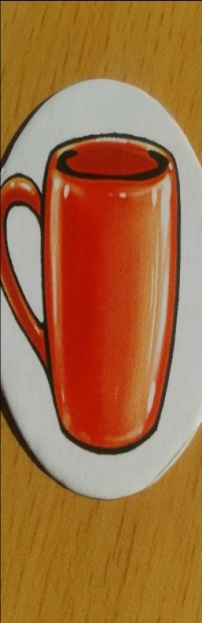 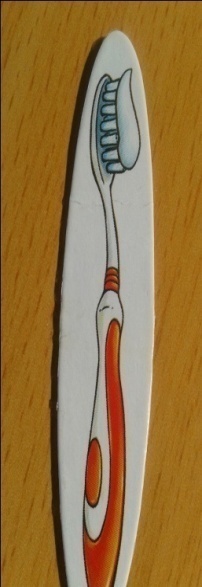 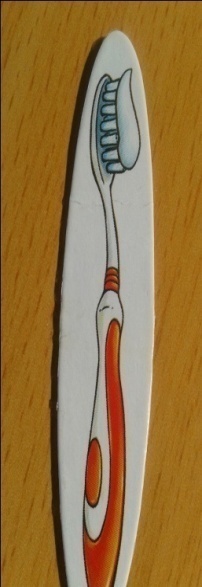 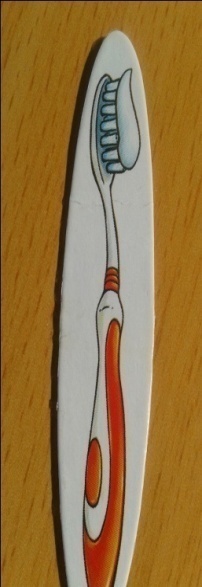 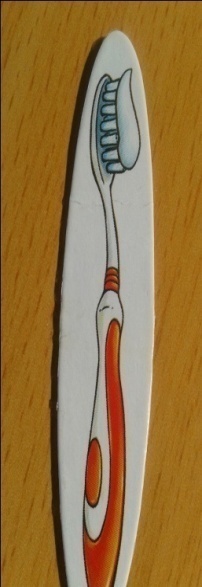 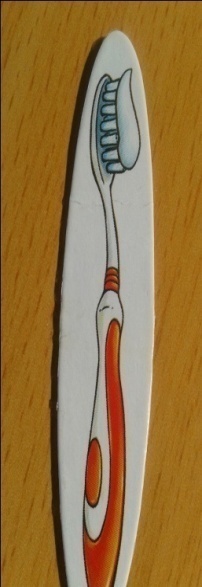 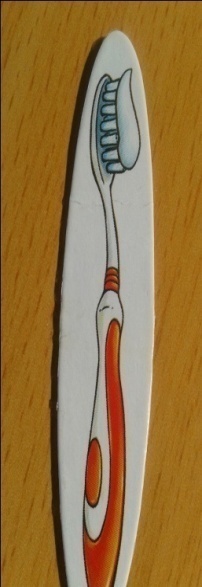 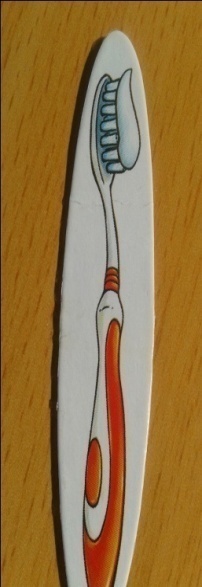 7
7
5
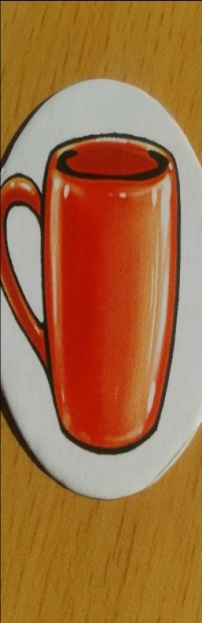 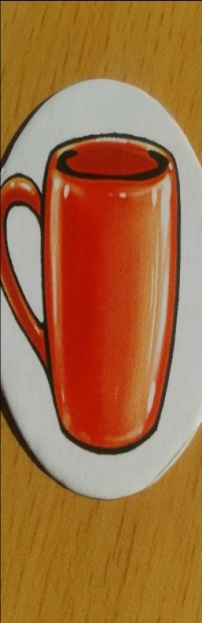 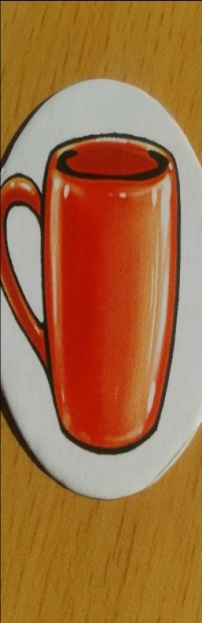 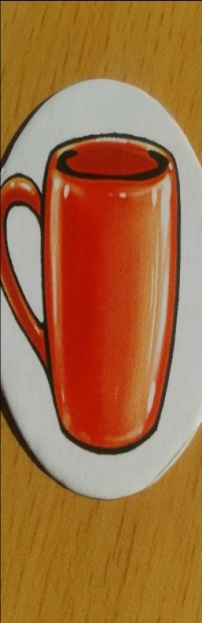 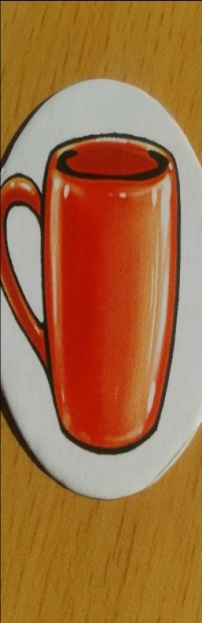 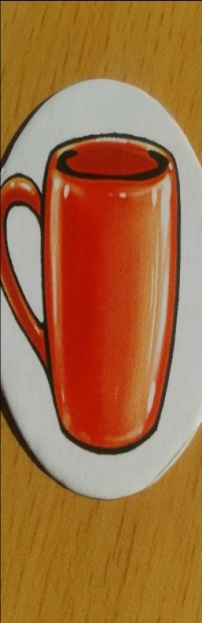 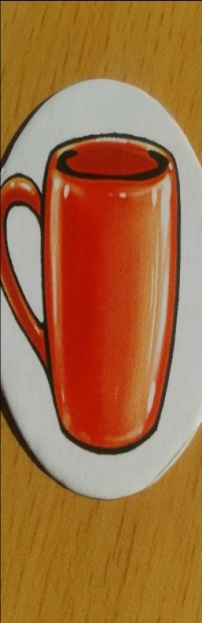 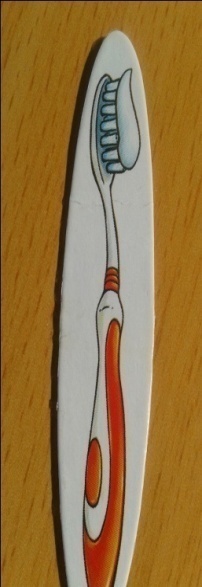 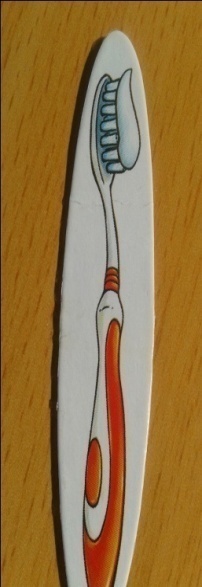 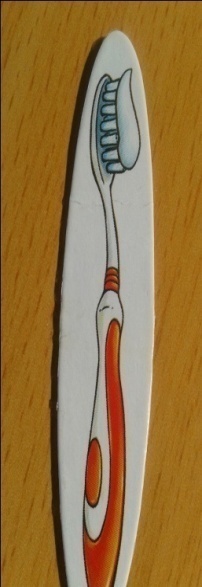 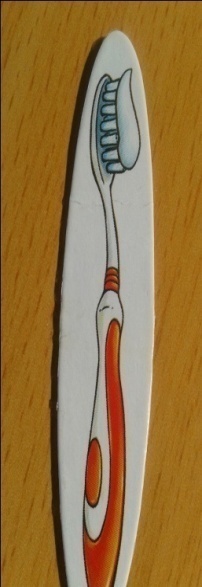 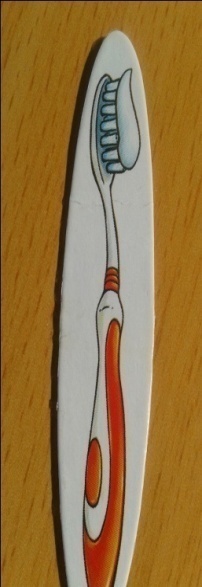 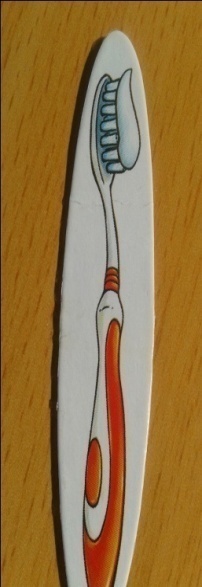 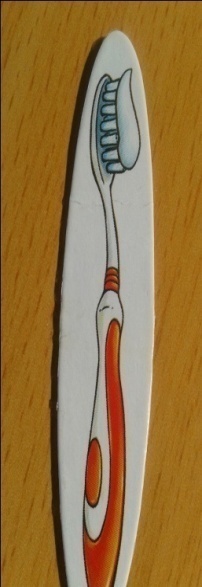 7
7
2
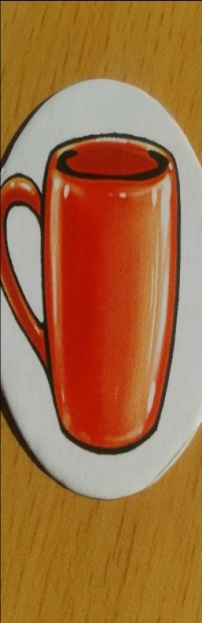 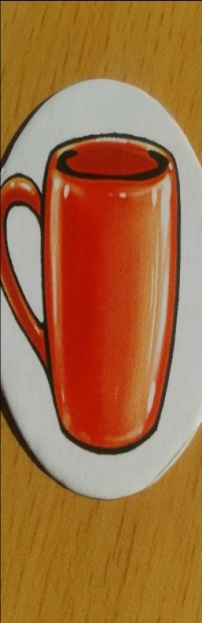 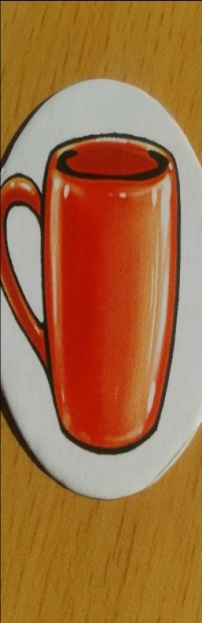 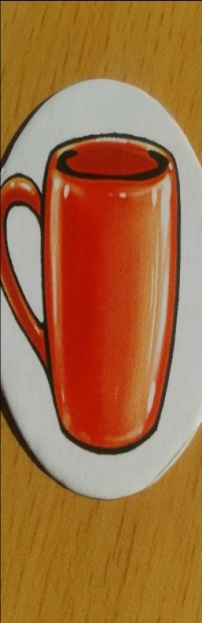 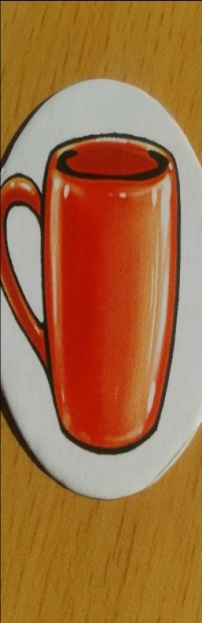 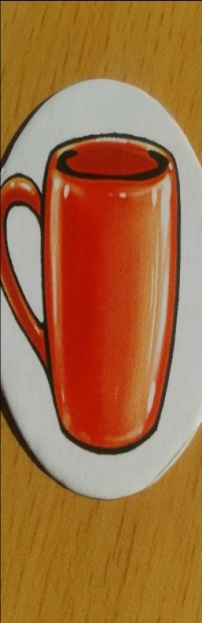 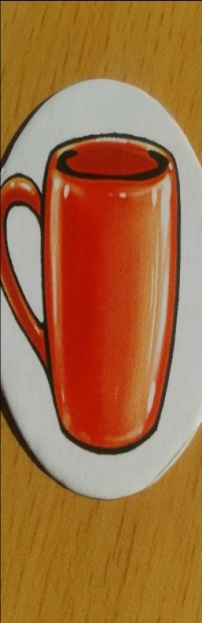 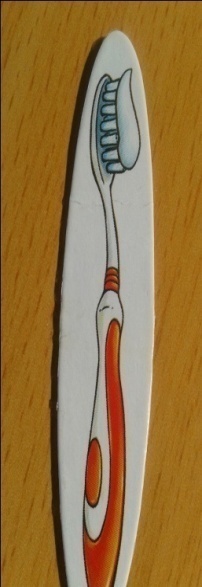 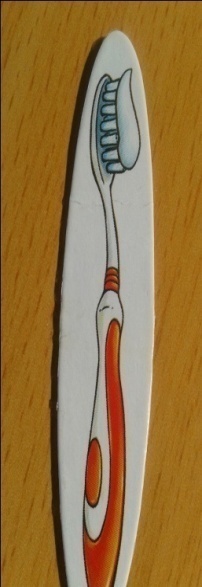 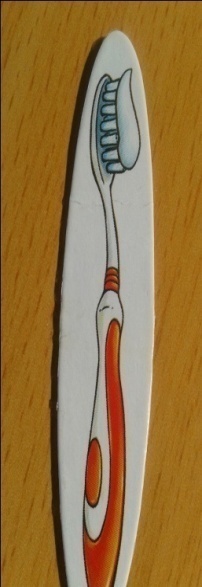 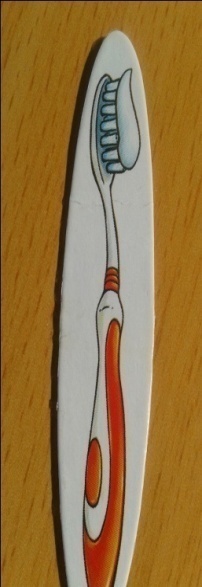 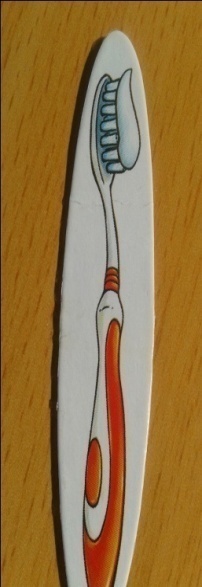 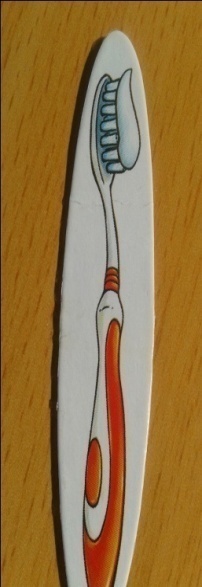 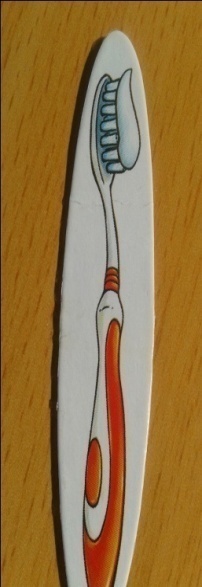 7
7
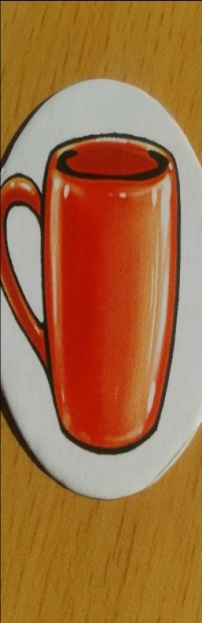 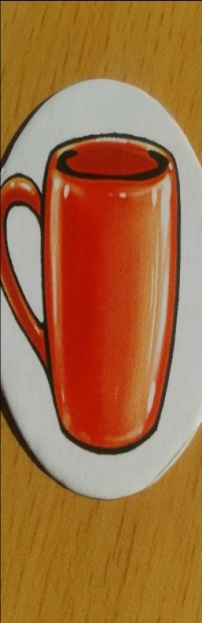 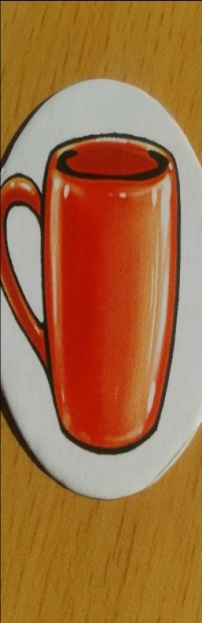 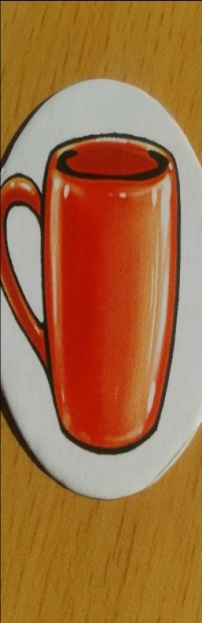 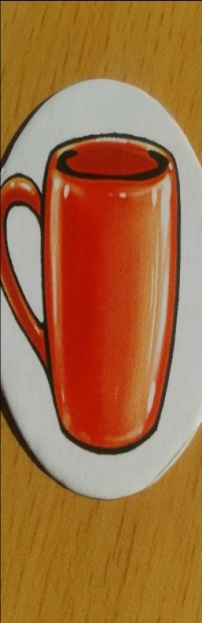 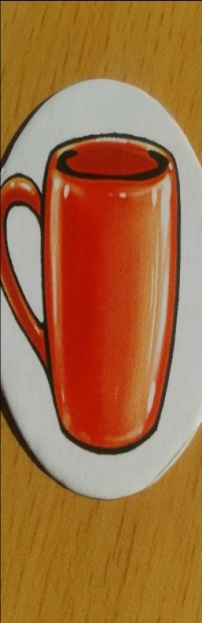 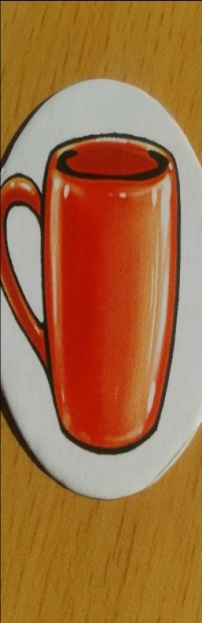 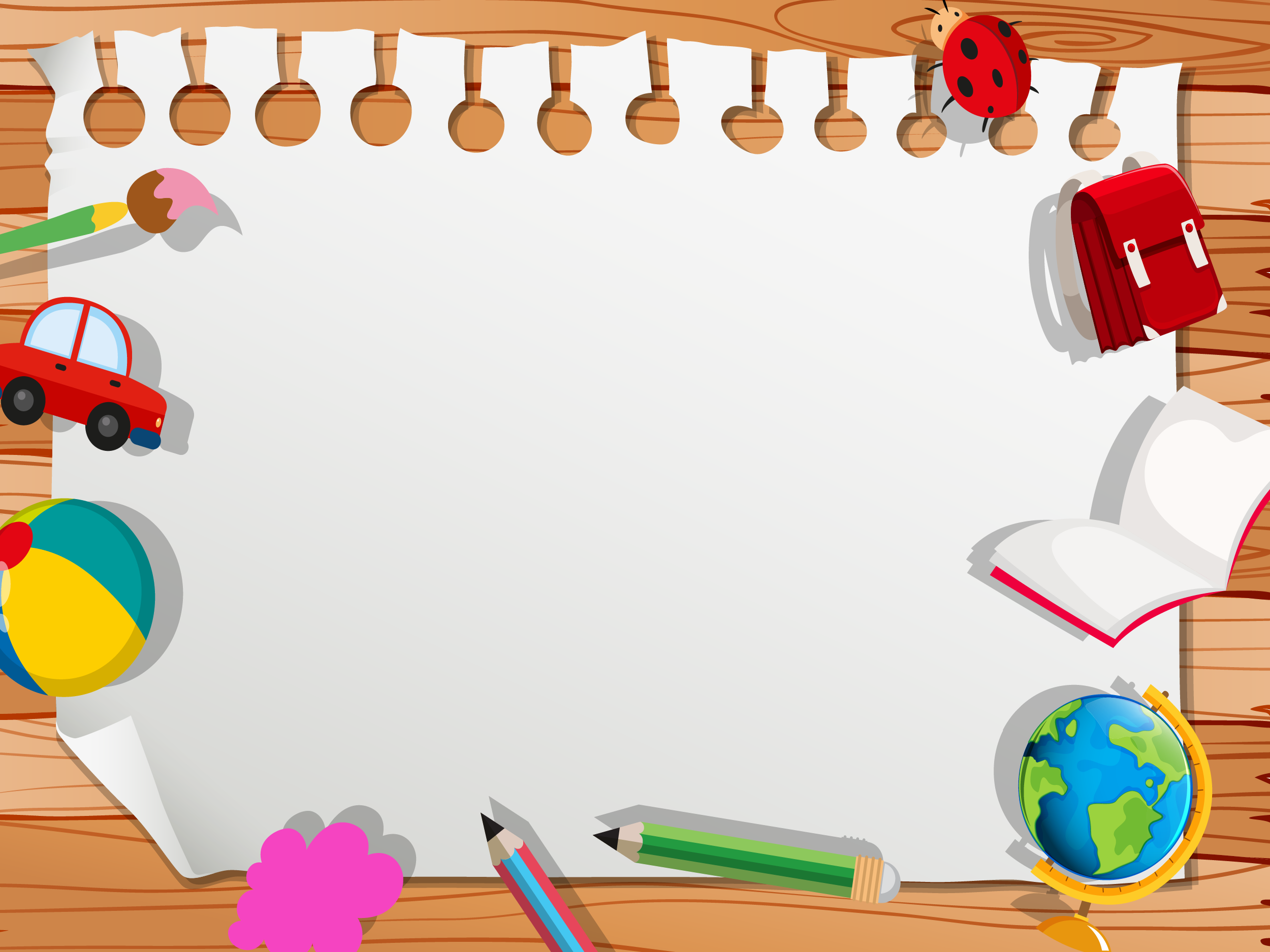 Trò chơi: Đội nào nhanh
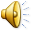 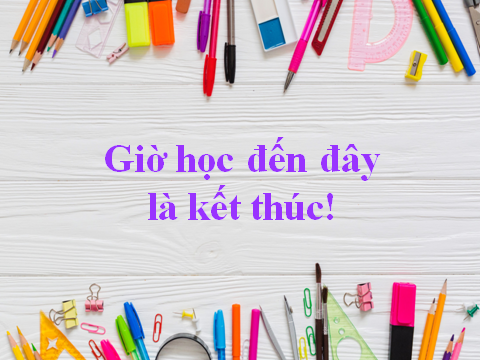